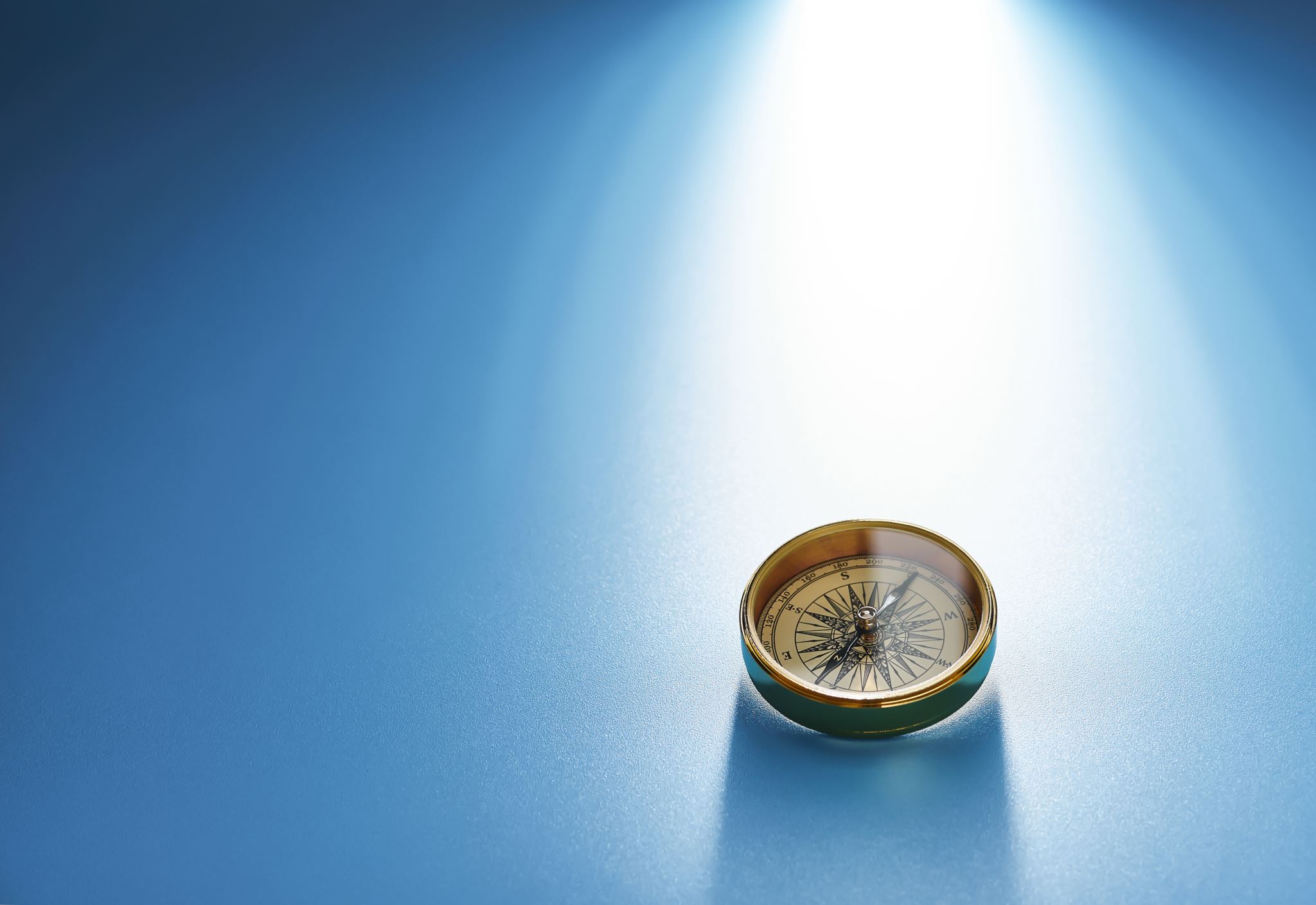 Navigating New Indications for Rivaroxaban with the COMPASS Study
Kylee Gross, PharmD
PGY-2 Geriatric Pharmacy Resident
LECOM/Millcreek Community Hospital
KGross@lecom.edu
October 26, 2019
Learning Objectives
Background
Cardiovascular Disease
CAD – high risk for major adverse cardiovascular (CV) events
 PAD of the lower extremities – high risk for major adverse CV and limb events
Limb ischemia and amputation
 Antiplatelet agents used for prevention of vascular complications
Aspirin or P2Y12 inhibitors
 Anticoagulants have been found to be superior for prevention of major CV events
Carry unacceptable risk of bleeding
Rivaroxaban
Inhibits platelet activation and fibrin clot formation via direct, selective and reversible inhibition of factor Xa in both intrinsic and extrinsic coagulation pathways
 FDA approved indications: 
Prevention of stroke and systemic embolism in patients with nonvalvular atrial fibrillation (AF)
Treatment of venous thromboembolism (VTE), including deep vein thrombosis (DVT) and pulmonary embolism (PE)
Thromboprophylaxis of DVT, which may lead to PE in patients undergoing hip or knee replacement surgery
Reduction in the risk of recurrence of DVT and PE in patients at continued risk
Rivaroxaban
Inhibits platelet activation and fibrin clot formation via direct, selective and reversible inhibition of factor Xa in both intrinsic and extrinsic coagulation pathways
 FDA approved indications: 
Prevention of stroke and systemic embolism in patients with nonvalvular atrial fibrillation (AF)
Treatment of venous thromboembolism (VTE), including deep vein thrombosis (DVT) and pulmonary embolism (PE)
Thromboprophylaxis of DVT, which may lead to PE in patients undergoing hip or knee replacement surgery
Reduction in the risk of recurrence of DVT and PE in patients at continued risk
Reduction in risk of major CV events in patients with chronic CAD or PAD
COMPASS Trial
Cardiovascular Outcomes for People Using Anticoagulation Strategies
COMPASS Trial
Study Design
Rivaroxaban 5 mg twice daily 
(n= 2,474)
Aspirin 100 mg daily
(n= 2,504)
Rivaroxaban 2.5 mg twice daily 
+ aspirin 100 mg daily
(n= 2,492)
Study Outcomes
Statistical Considerations
90% power to detect a 20% relative risk reduction (RRR) of MACE for each of the rivaroxaban groups compared to aspirin alone
 PAD analysis was a pre-specified subgroup
 Trial planned to be continued until at least 2,200 participants had a confirmed primary outcome
 Terminated early for efficacy in favor of rivaroxaban + aspirin after 23 months
Results
Efficacy: CV
Efficacy: PAD
Rivaroxaban 2.5 mg twice daily 
+ aspirin 100 mg daily
Rivaroxaban 2.5 mg twice daily 
+ aspirin 100 mg daily
Aspirin 100 mg daily
Aspirin 100 mg daily
Results
MACE
Results
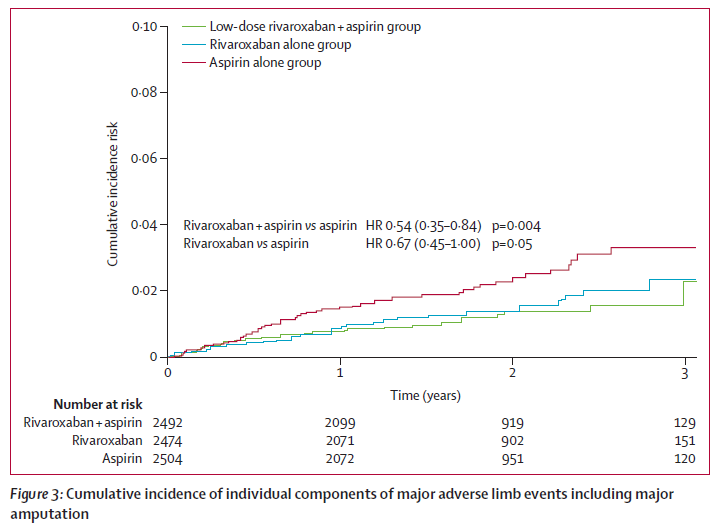 MALE
Results
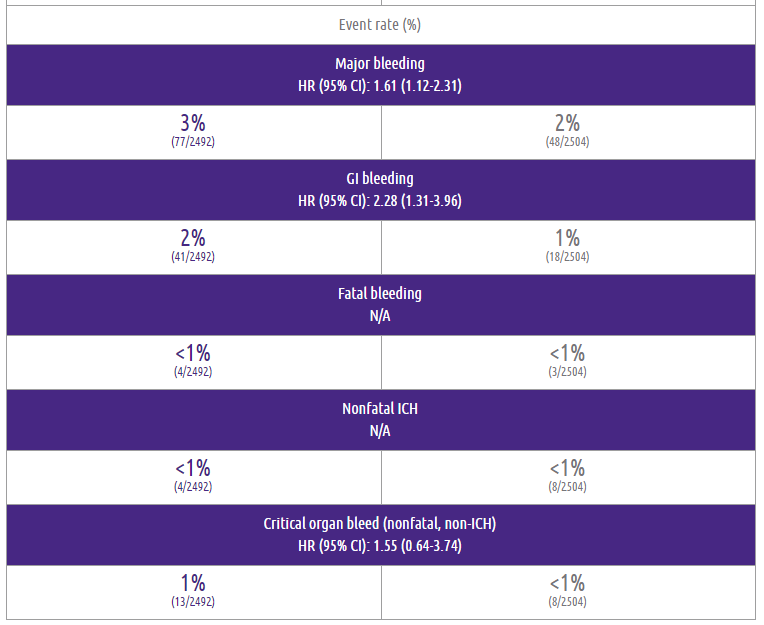 Safety
Number needed to harm for major bleeding event= 85
Conclusions
Implications for Clinical Decision-Making
COMPASS Trial
Current Guideline Recommendations
Discussion
Strengths
Limitations
Composite outcomes
Early termination
Randomized proton-pump inhibitor use
Low event rate
Low absolute risk reduction
Sample size
Inclusive
Pre-specified subgroup analysis
Modified ISTH criteria for major bleeding
High rate of statin and ACEi/ARB use
Discussion
There is a need for effective and safe antithrombotic regimens to prevent MACE and MALE in patients with PAD
Lack of large clinical trials
 COMPASS results suggest that low-dose anticoagulants and aspirin have additive effects in patients with arterial vascular disease 
 Despite increase in major bleeding, there was no excess in fatal or critical organ bleeding
Mostly gastrointestinal
 COMPASS results show promising advance in the management of patients with PAD
FDA approval of rivaroxaban in combination with aspirin to reduce risk of major CV events in CAD and PAD
Summary
Net clinical benefit of rivaroxaban plus aspirin should be carefully considered for prevention of major adverse cardiac and limb events in patients with chronic PAD
 Most likely to provide benefit in the following patients:
High risk of MACE and/or MALE
Low risk of major bleeding
 No changes to evidence-based guideline recommendations
Learning Assessment
Learning Assessment
Pharmacists
True or False?
Rivaroxaban resulted in a statistically significant reduction in major adverse CV events in patients with chronic PAD in comparison to low-dose aspirin.
Learning Assessment
Pharmacists
True or False?
Rivaroxaban resulted in a statistically significant reduction in major adverse CV events in patients with chronic PAD in comparison to low-dose aspirin.
False
Learning Assessment
Pharmacists
True or False?
Rivaroxaban 2.5 mg twice daily + aspirin 81 mg daily is the optimal choice of therapy for reduction in risk of major CV events in a patient with a past medical history significant for CAD and hemorrhagic stroke.
Learning Assessment
Pharmacists
True or False?
Rivaroxaban 2.5 mg twice daily + aspirin 81 mg daily is the optimal choice of therapy for reduction in risk of major CV events in a patient with a past medical history significant for CAD and hemorrhagic stroke.
False
Learning Assessment
Technicians
Fill in the blank:
_______ is the most concerning potential side effect for a patient picking up a new prescription for rivaroxaban and asking where the baby aspirin is located.
Learning Assessment
Technicians
Fill in the blank:
Bleeding is the most concerning potential side effect for a patient picking up a new prescription for rivaroxaban and asking where the baby aspirin is located.
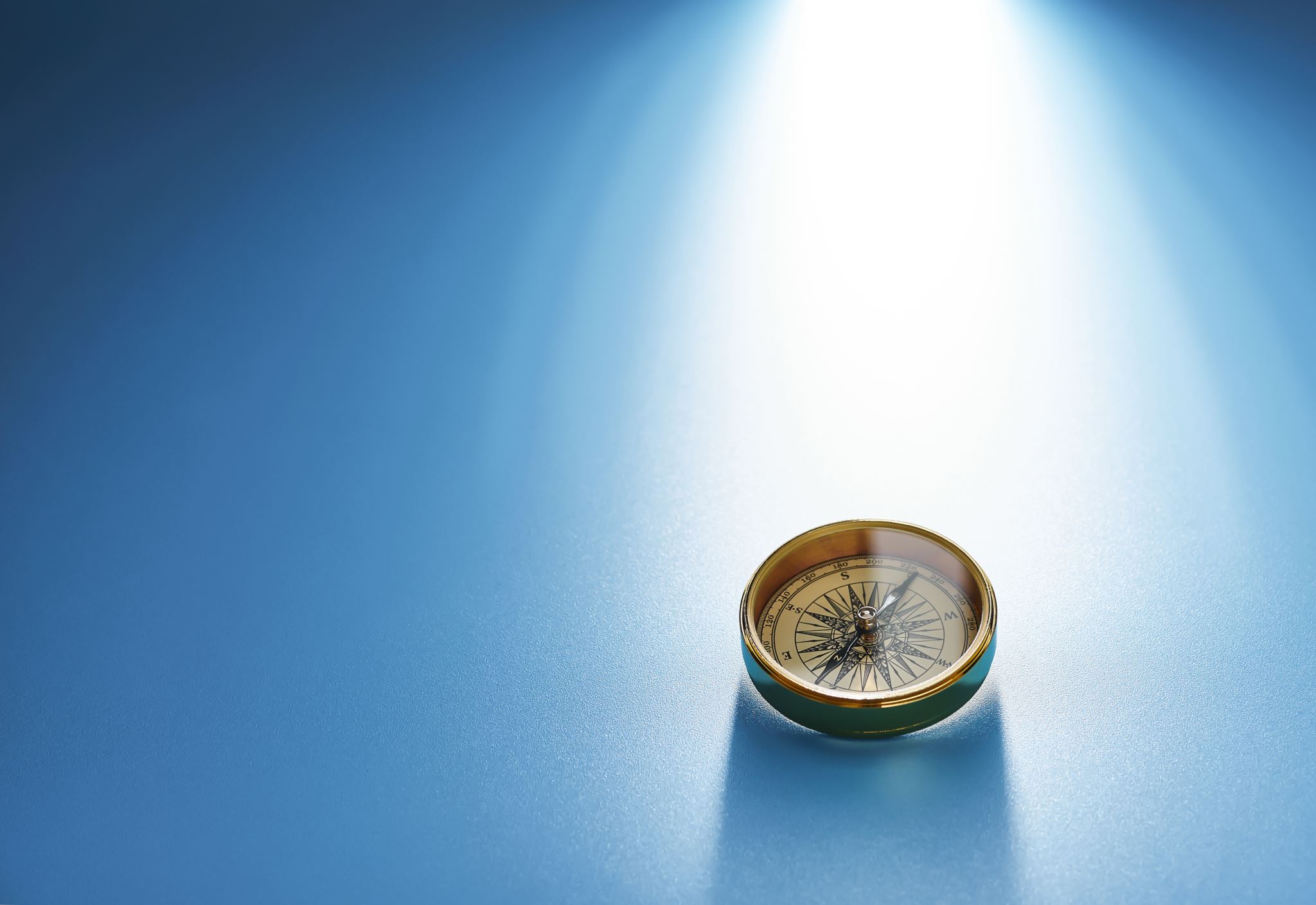 Navigating New Indications for Rivaroxaban with the COMPASS Study
Kylee Gross, PharmD
PGY-2 Geriatric Pharmacy Resident
LECOM/Millcreek Community Hospital
KGross@lecom.edu
October 26, 2019
References
Xarelto [package insert]. Titusville, NJ: Janssen Pharmaceuticals, Inc.; 2019.
Eikelboom, J. W., Connolly, S. J., Bosch, J., Dagenais, G. R., Hart, R. G., Shestakovska, O., . . . Yusuf, S. (2017). Rivaroxaban with or without Aspirin in Stable Cardiovascular Disease. New England Journal of Medicine, 377(14), 1319-1330. doi:10.1056/NEJMoa1709118
Anand, S. S., Bosch, J., Eikelboom, J. W., Connolly, S. J., Diaz, R., Widimsky, P., . . . Chioncel, O. (2018). Rivaroxaban with or without aspirin in patients with stable peripheral or carotid artery disease: an international, randomised, double-blind, placebo-controlled trial. The Lancet, 391(10117), 219-229. doi:https://doi.org/10.1016/S0140-6736(17)32409-1
Smith, S. C., Benjamin, E. J., Bonow, R. O., Braun, L. T., Creager, M. A., Franklin, B. A., . . . Taubert, K. A. (2011). AHA/ACCF Secondary Prevention and Risk Reduction Therapy for Patients With Coronary and Other Atherosclerotic Vascular Disease: 2011 Update. A Guideline From the American Heart Association and American College of Cardiology Foundation Endorsed by the World Heart Federation and the Preventive Cardiovascular Nurses Association, 58(23), 2432-2446. doi:10.1016/j.jacc.2011.10.824
Gerhard-Herman, M. D., Gornik, H. L., Barrett, C., Barshes, N. R., Corriere, M. A., Drachman, D. E., . . . Walsh, M. E. (2017). 2016 AHA/ACC Guideline on the Management of Patients With Lower Extremity Peripheral Artery Disease. A Report of the American College of Cardiology/American Heart Association Task Force on Clinical Practice Guidelines, 69(11), e71-e126. doi:10.1016/j.jacc.2016.11.007
Patient Characteristics
Efficacy Outcomes
Safety Outcomes
Outcomes
Subgroup Analysis